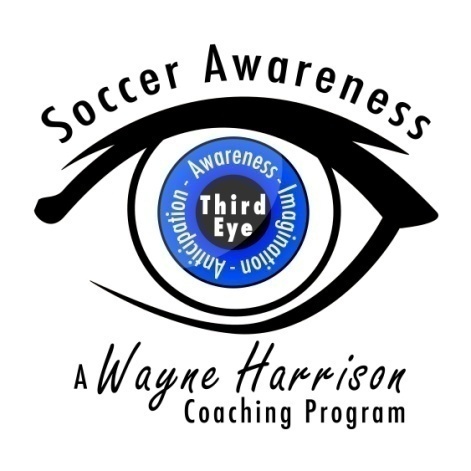 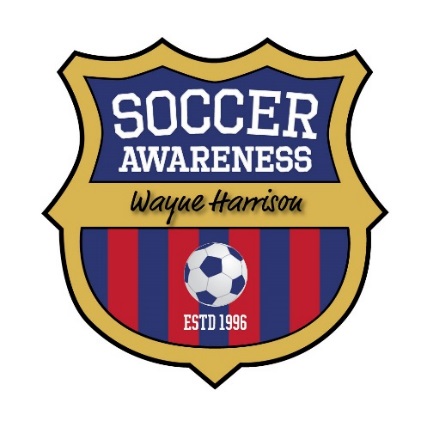 How to develop Angles of support OFF the ball to receive using corridors
You can use this in any size of game.

Every player can move anywhere they like from both teams.

Develop: 
You can play a straight pass forward thru your own corridor if a player moves into it from another corridor.
If you pass it forward to an existing player in the same corridor then ultimately they receive the ball facing more or less backwards.
If you pass it straight forward to a player entering the same corridor then it is likely they are moving and facing forward as they receive the ball which is what we are essentially trying to create.
 To start play unlimited touches, then 3 touches, then 2 touches and then one touch; when it is on to do so. 
Always encouraging the players to think and act quickly.
WayneHarrison SoccerAwareness (c) 2015
The set up to promote angled support
Players position at angles to each other
3
111
A
G
5
J
10
B
9
E
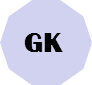 6
C
F
4
8
D
I
H
7
2
WayneHarrison SoccerAwareness (c) 2015
Eight corridors to play in. This teaches players to position to improve their PERIPHERAL VISION. It might only be a case of a couple of yards changing position but it can be vital in terms of retaining the ball.                                           The CONDITION FORCES players to move and position correctly.
The set up to promote angled support
Players position at angles to each other
3
111
A
G
5
J
9
B
E
10
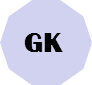 6
C
F
4
8
D
I
H
7
2
WayneHarrison SoccerAwareness (c) 2015
(10) cannot receive the pass in the same corridor so has to move into space and into an angled support position. Now (10) receives the ball side on with better PERIPHERAL VISION, forward, back and to the side.                                          (9) then moves off the ball also to create angled support for (10) to pass.
Choices of pass
Players position at angles to each other
3
111
A
G
5
J
9
B
E
10
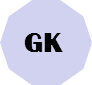 6
C
F
4
8
D
I
H
7
2
WayneHarrison SoccerAwareness (c) 2015
(10) Is now in a much better position to use awareness instincts to see options. Ultimately (10) should try to position not only side on but ultimately facing forward on their first touch. Here (8) makes a good forward run forming a natural angled position off the ball to receive.
Movements off the ball
Players position at angles to each other
111
A
G
3
5
J
B
10
E
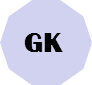 9
6
C
F
4
7
I
H
D
8
2
WayneHarrison SoccerAwareness (c) 2015
This set up also encourages wide players to make movements between zones as they use the coned lines as a guide. Using their own imagination players will begin to interchange between zones and between each other so we get rotational movements.
Rotations and combination plays
Players position at angles to each other
111
A
G
3
5
J
10
E
B
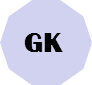 6
C
F
9
4
7
I
H
D
8
2
WayneHarrison SoccerAwareness (c) 2015
So now we have players dropping back to support and receive (getting free from markers) and moving forward to  support and receive; rotations and combinations.
Movement from another corridor into the passing players corridor
Players position at angles to each other
3
111
A
G
9
5
J
B
10
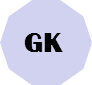 6
C
E
4
8
F
D
I
H
7
2
WayneHarrison SoccerAwareness (c) 2015
Good timing is essential here where the receiving player (9) times the run to accept the pass facing forward and not breaking stride in doing so therefore the timing and weight of the pass has to be perfect too.